Fathers’ Contributions to Attachment in Adolescence:The Role of Race, Gender, and Residential StatusJessica A. Stern, Natasha A. Bailey, Meghan A. Costello, Olivia A. Hazelwood, & Joseph P. Allen University of Virginia
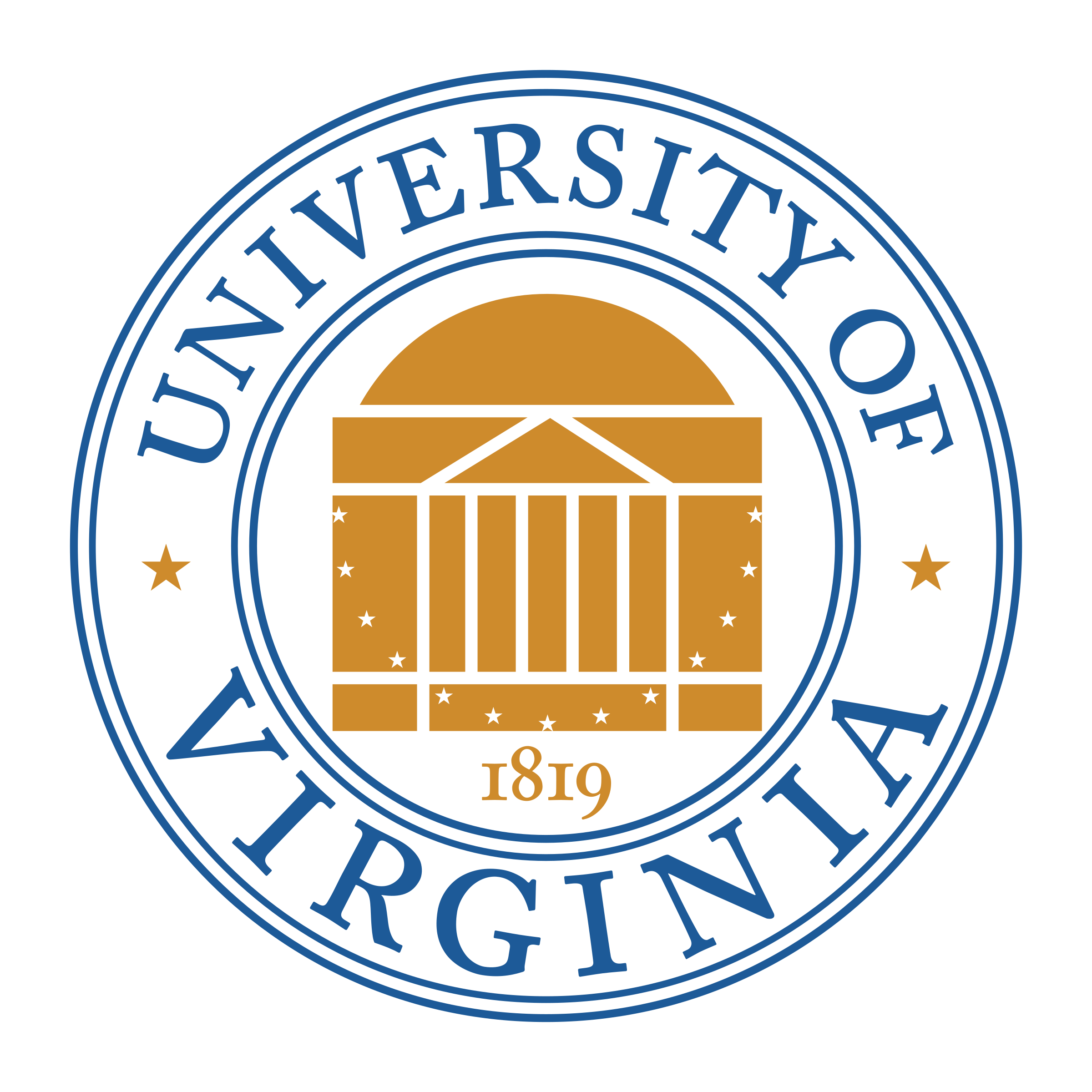 Background
Results
Father residential status  security age 14, b = .18, p = .006
Amplified effects of father behavior
Observed relatedness (not autonomy)  security age 14, b = .33, p < .001
Teens’ trust in fathers  security age 14, b = .18, p = .024
Sig for girls only
Fathers’ psychological control  security ages 14 and 24, ps < .01
Sig over & above effects of Mom
Sig specifically for girls and Black adolescents
Physical aggression  security age 14, b = -.29, p = .001
Sig over & above effects of Mom
Verbal aggression  security age 24, b = -.22, p = .016
Fathers play a critical yet under-appreciated role in adolescent development.
Research shows that father involvement and sensitive, challenging play predict secure attachment in early childhood (Brown et al., 2007; Grossmann et al., 2002)
What about adolescence? Theory: fathers play unique role in supporting autonomy & exploration (Paquette, 2004; Shulman & Seiffge-Krenke, 1997)
Hypotheses: Attachment security at ages 14-24 will be predicted by paternal factors at age 13:
Father presence (residential status)
Observed autonomy & relatedness
Teens’ perceptions of trust & control
Lack of physical/ verbal aggression
Moderation by sociodemographic factors?
Method
Participants
184 adolescents (85 males, 99 females) followed from age 13 to 24
58% White, 29% Black, 8% multiracial, 5% other identities
52% living with their biological or adoptive fathers
110 fathers attended the first assessment
Measures
Observed autonomy and relatedness with father, age 13 (Autonomy and Relatedness Coding System; Allen et al., 2000)
Teen-reported trust in father, age 13 (Inventory of Parent & Peer Attachment; Armsden & Greenberg, 1987) 
Teen perceptions of fathers’ psychological control (Children’s Report of Parent Behavior Inventory; Schaefer, 1965) & aggression during conflict (Conflict Tactics Scales; Straus, 1979; Straus et al., 1998)  
Outcome: Attachment security on the Adult Attachment Interview (AAI; George et al., 1996; Q-set, Kobak et al., 1993), age 14 and 24
Take-Aways
Father presence (residential status) strongly predicted adolescent attachment
Developmental continuity: Teens’ perceptions of fathers’ psychological control at age 13 predicted lower attachment security at 14 and 24
Developmental shifts: Fathers’ physical aggression predicted attachment in adolescence, vs. verbal aggression predicted attachment in adulthood.
Pathways varied by adolescent gender and race. 
Findings underscore importance of fathers’ presence + non-aggression in predicting secure attachment in adolescence and adulthood.
Funding: This study was supported by grants from the National Institute of Child Health and Human Development (5R37HD058305-23 and R01HD058305) and the National Institute of Mental Health (R01-MH58066) to Joseph Allen.

Pre-print & references available upon request | Contact: Jessica Stern, PhD | js4qb@virginia.edu